Virtual fieldwork opportunities
Walking tours
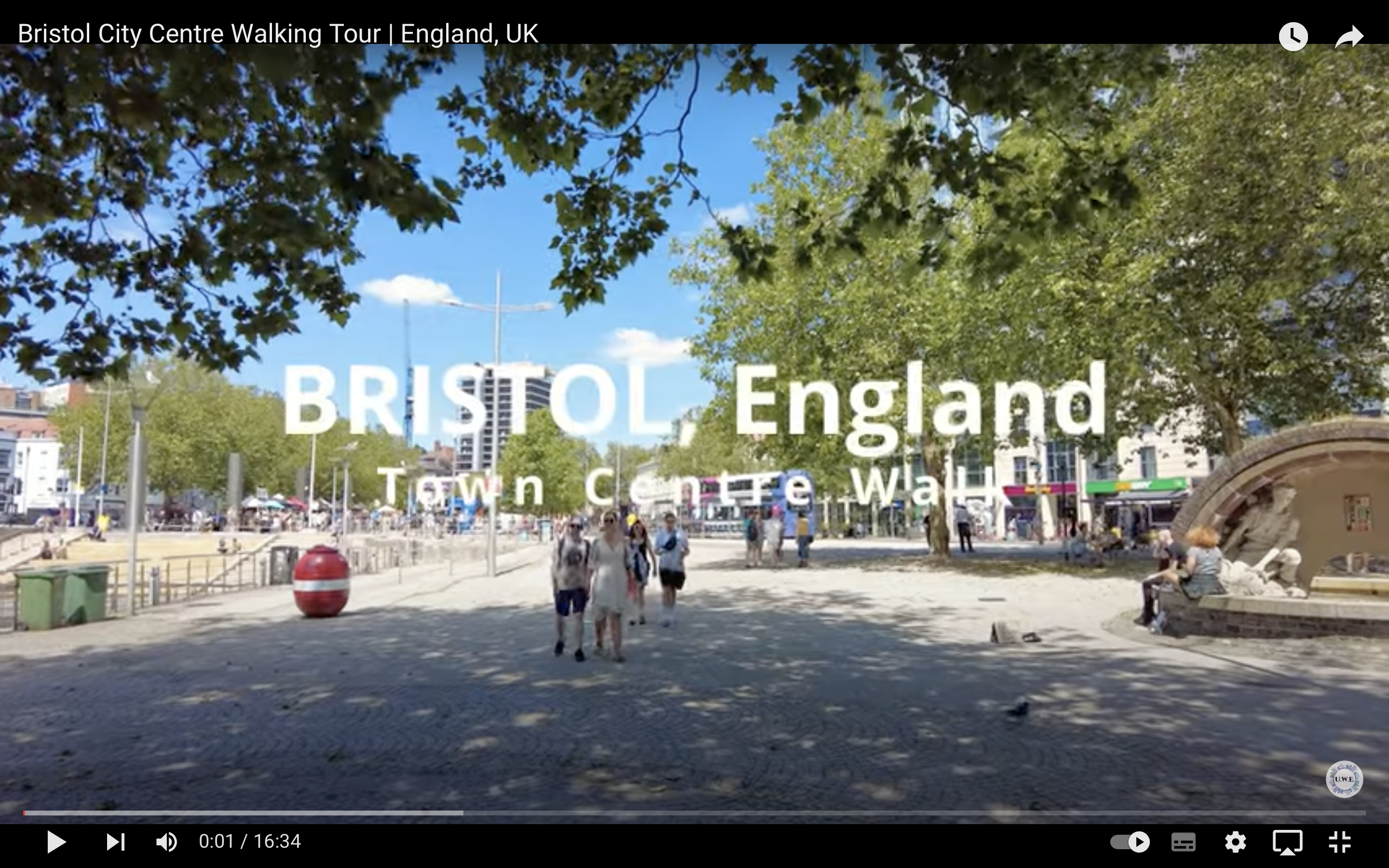 Building more fieldwork into SOWs/SOLs
Using walking tours of places has allowed us to access more places and give classes more insight in places that they may not have already visited. 
UK city
Environmental quality survey
Land use survey 
Building quality survey
Crime prevention mapping
LIC/NEE city 
Epitmome words – perceptions 
Activity mapping 
Field sketches
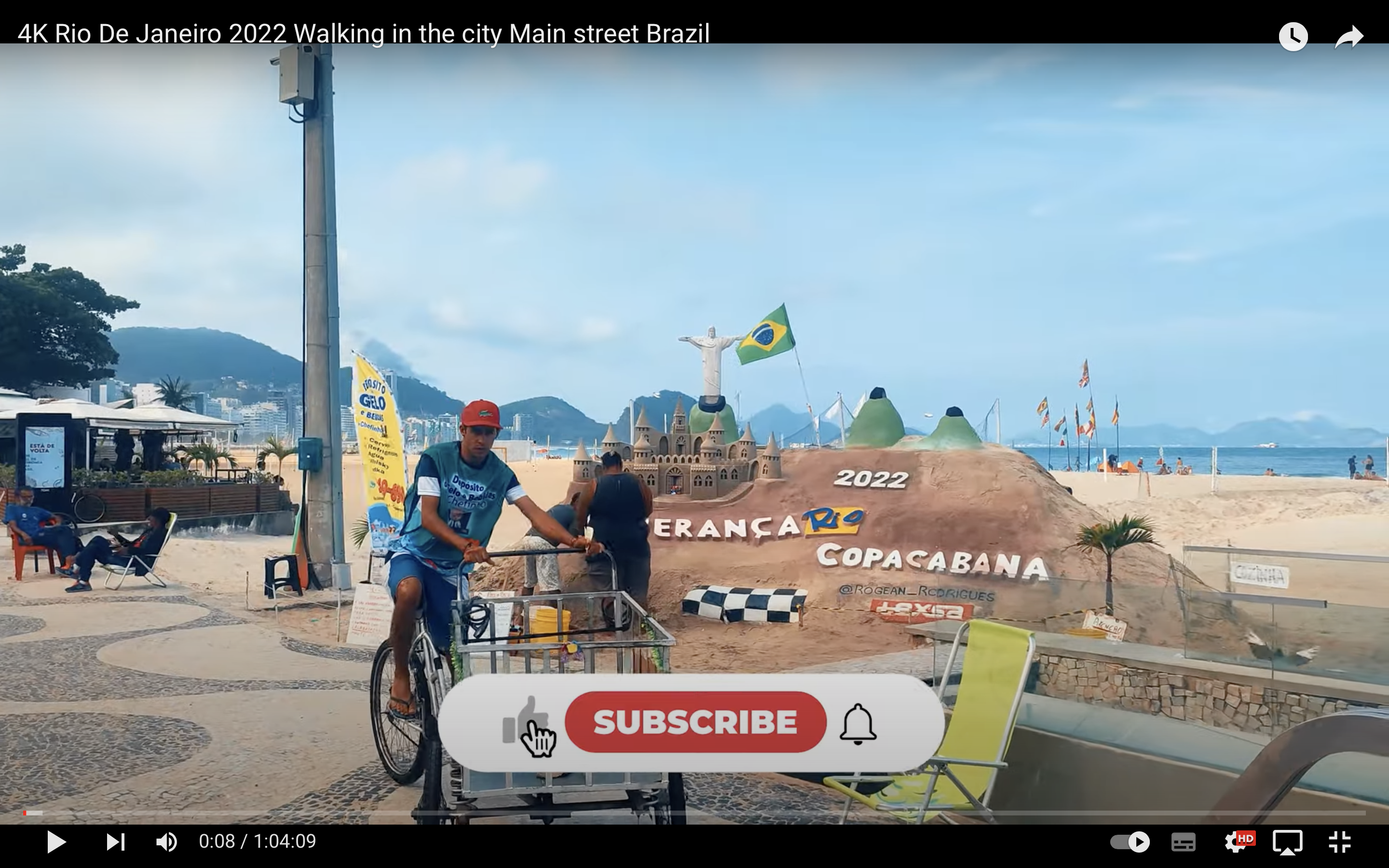 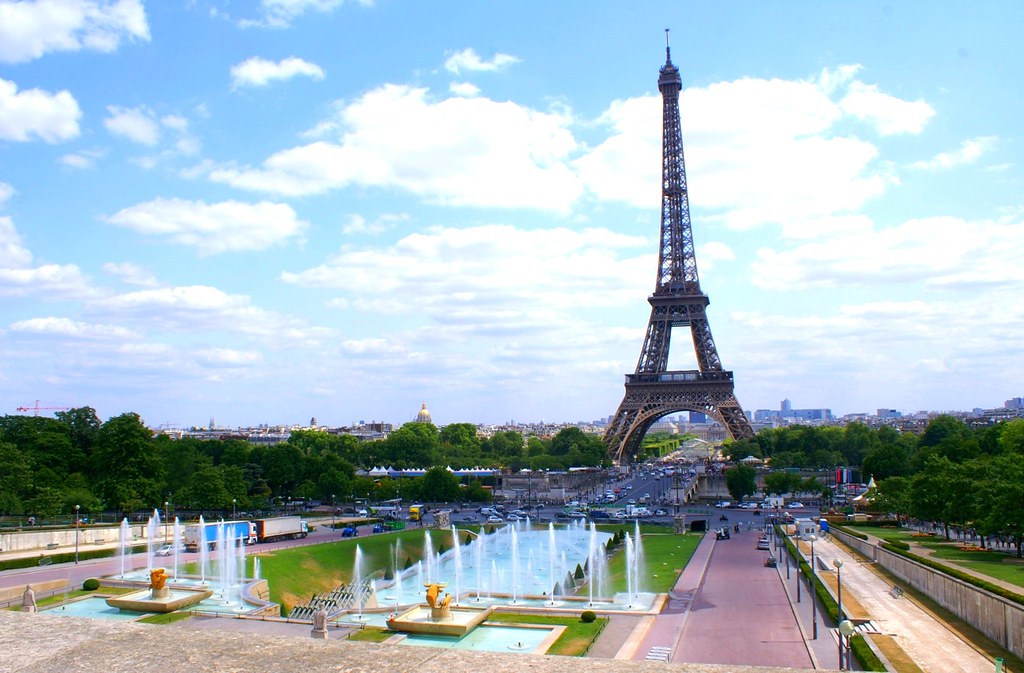 Example: Which is the most globalised city? Year 7
1. Prediction – which is the most globalised?
2. Methodology 
Language survey 
Brand survey
Re-photography 
3. Conclusions
4. Evaluation 

Cairo - https://www.youtube.com/watch?v=NHHbMBz92uc
Tokyo - https://www.youtube.com/watch?v=DppENuARxNk 
Rio De Janiero - https://www.youtube.com/watch?v=rZwXrjFFWcw